TUGAS MATA KULIAH
MEDIA PEMBELAJARAN BERBASIS ICT
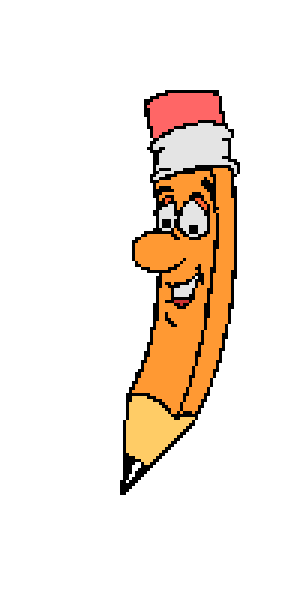 Fungsi Komposisi
Oleh :
DESSY PUTRI KURNIASARI
140401060166
2014Q
Bukan Contoh Fungsi Komposisi
Contoh Fungsi Komposisi
Jawaban
Jawaban
Jawaban
Jawaban
Jawaban
Referensi


Bornok Sinaga, Pardomuan N.J.M Sinambela, Andri Kristianto Sitanggang, Tri Andri Hutapea, Sudianto Manulang, Lasker Pengarapan Sinaga, dan Mangara Simanjorang. 2016. “Matematika SMA/MA/SMK/MAK Kelas X”
Nugroho Soedyarto dan Maryanto. 2008. “Matematika Untuk SMA dan MA Kelas X Program IPA”